Concepts of Engineering and Technology 
The Engineering Notebook
Technical Communication
Introduction
The purpose of this lesson is to define the Engineering Notebook and provide hints for maintaining your Engineering Notebook.
Each student is required to purchase and maintain an Engineering Notebook throughout this course.
Technical Communication
130.362.2 The student presents conclusions, research findings, and designs using a variety of media throughout the course. The student is expected to:

(B) Maintain a design and computation engineering notebook.
Technical Terms and Definitions
The terms and definitions listed below are discussed in this lesson. Please review before proceeding with this lesson.
Technical Terms and Definitions
The terms and definitions listed below are discussed in this lesson. Please review before proceeding with this lesson.
Technical Terms and Definitions
The terms and definitions listed below are discussed in this lesson. Please review before proceeding with this lesson.
What is the Engineering Notebook?
In industry, the Engineering Notebook is a legal document  used by engineers to protect their ideas.
It serves as the first way a unique idea gains protection.
It protects the rights of the engineer of the idea before a patent, trademark or copyright is documented.
Engineers Will Record
For each idea, the engineer will record the who, what and when concerning the idea.
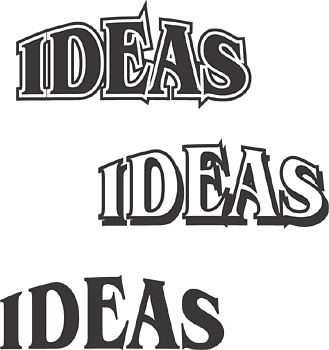 Who? - Engineering Notebook
The engineer records  the names of everyone involved in the idea generation in the Engineering Notebook.
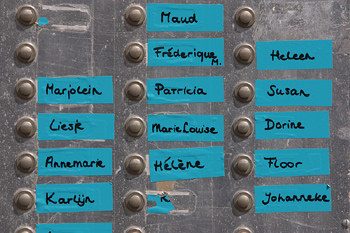 What? - Engineering Notebook
The Engineering Notebook contains:
Notes
Sketches
Ideas
Contacts 
(who, when and what was discussed)
Websites
Pictures
Research information
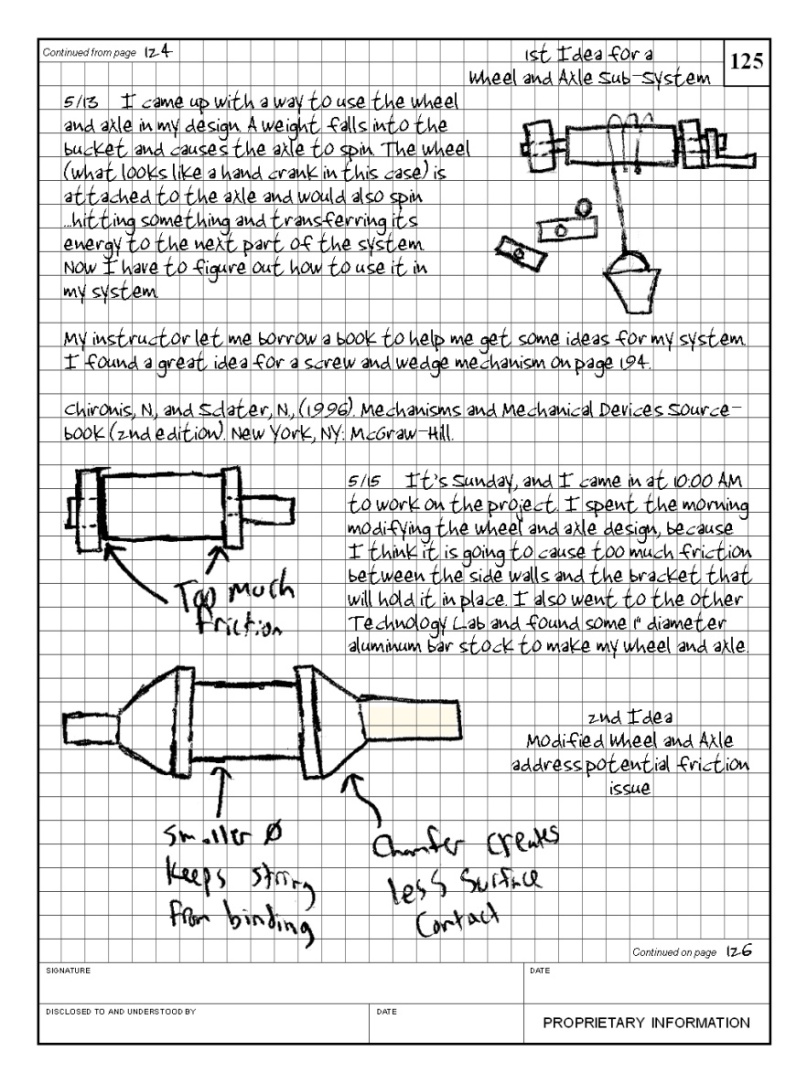 When? – Engineering Notebook
The engineering records when the idea was first developed. 
All pages in the Engineering Notebook are dated.
Information is clearly written and when the process began for the design is clearly illustrated.
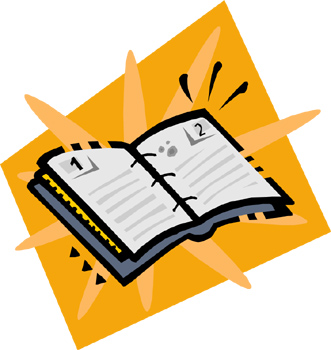 Engineering Notebook - Standard Page Layout
Bound quadrille-lined (grid) pages.
Individually labeled page #s. 
Location for designer’s signature and date.
Location for witness signature and date.
Locations for identifying contents as continued from and to another page.
Statement of the proprietary nature of the notebook.
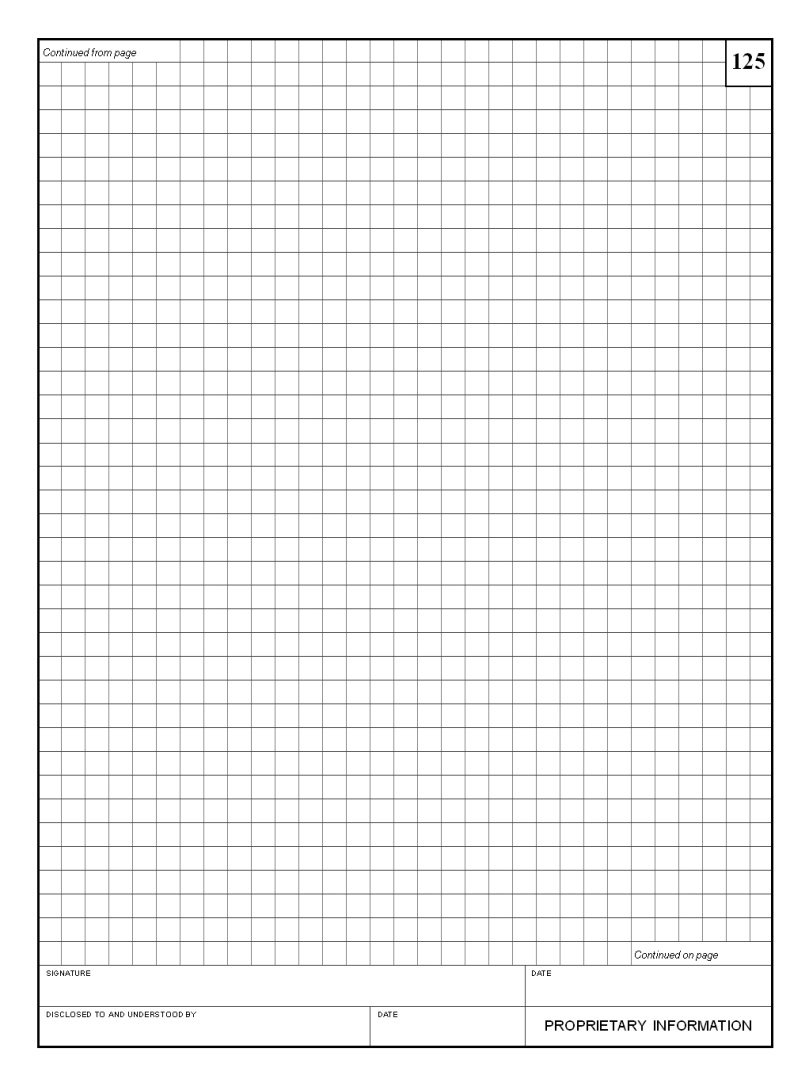 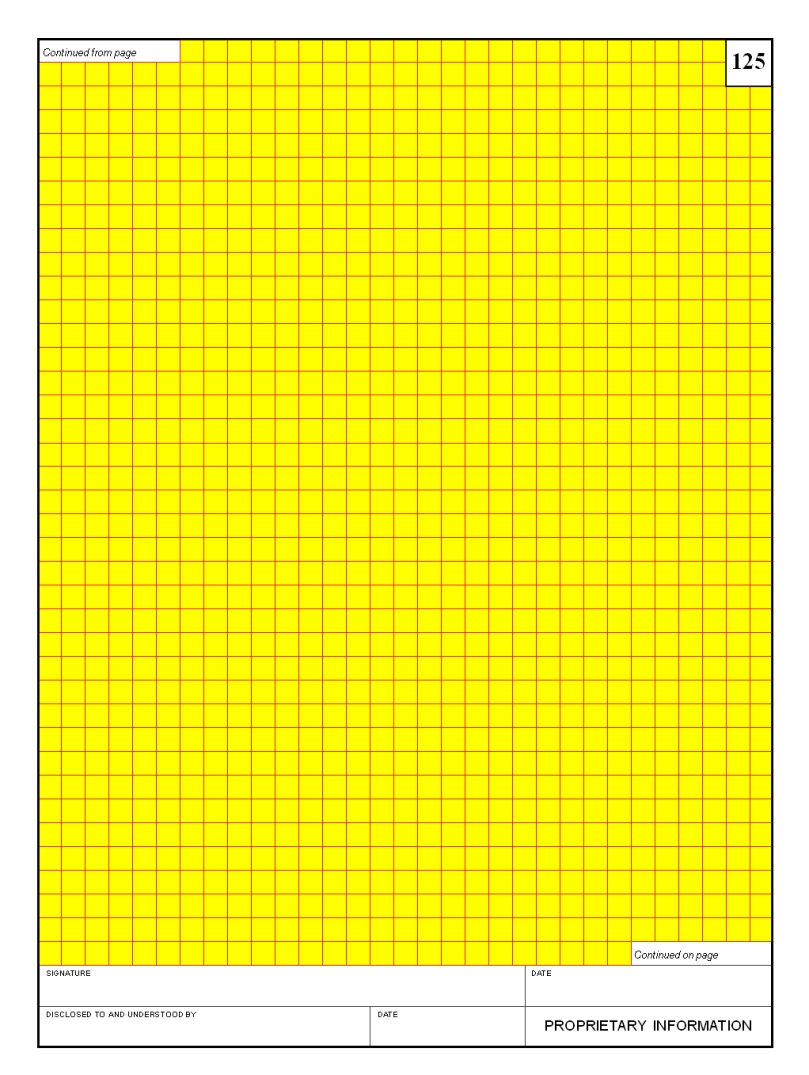 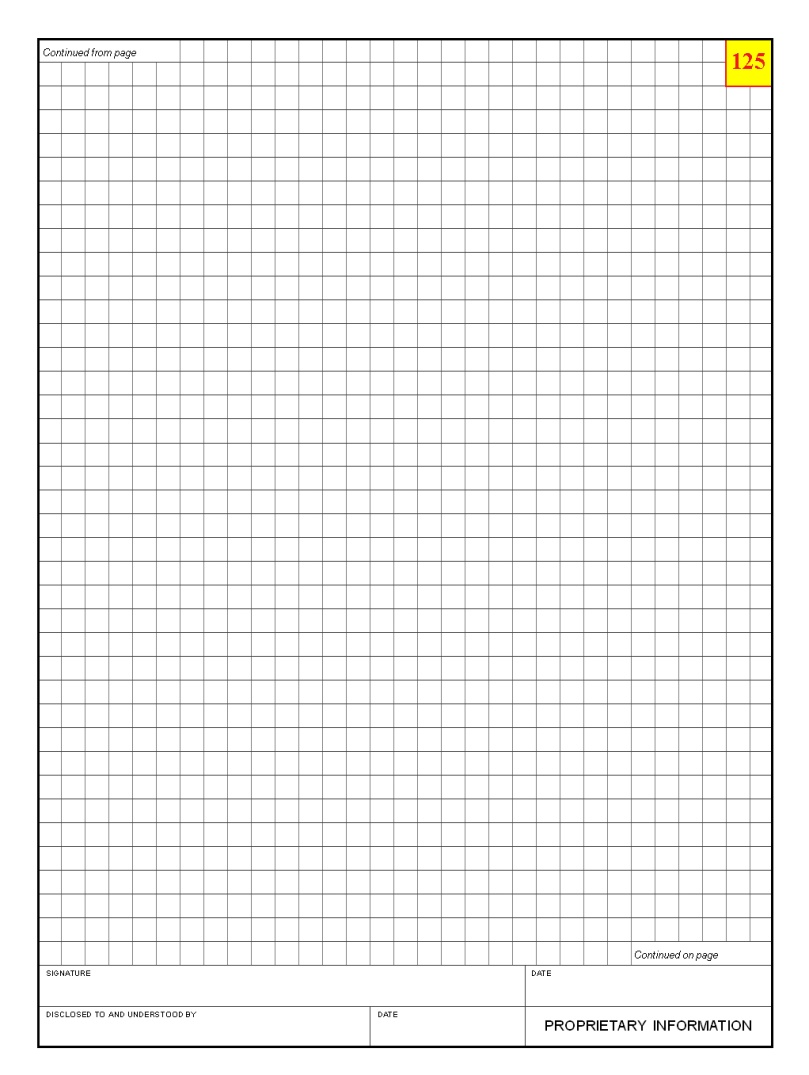 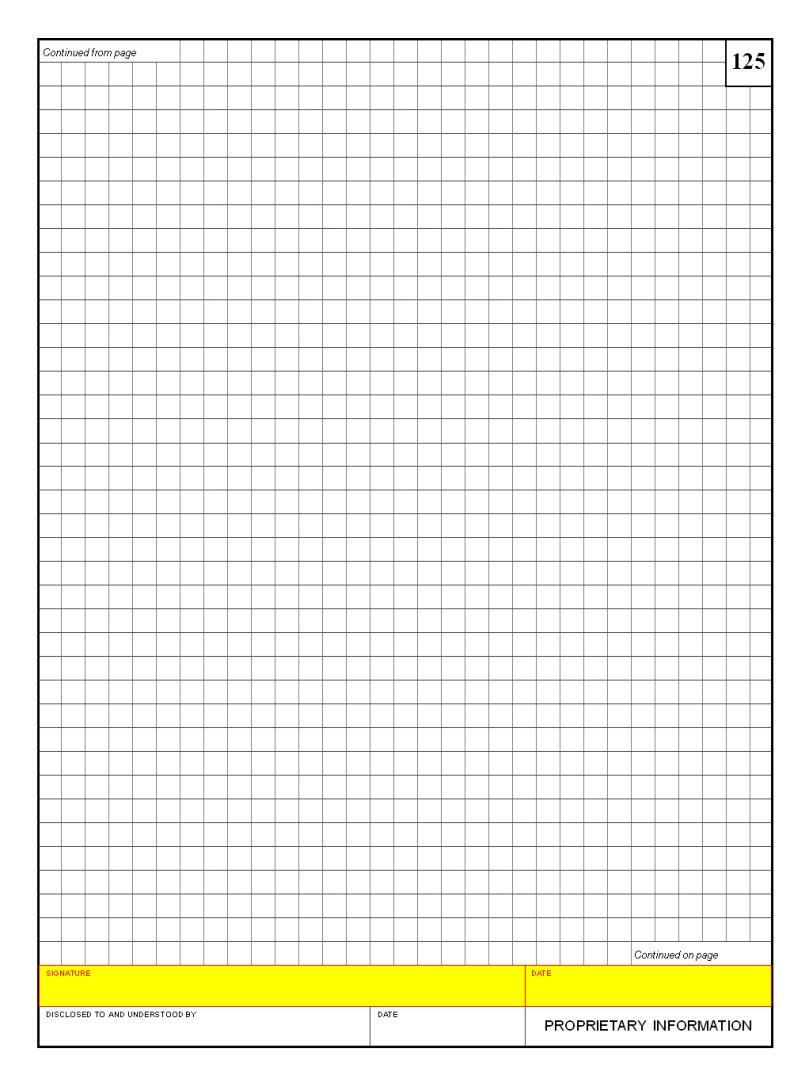 [Speaker Notes: Note: Explain to the students where the information will go based on the notebook you are using.]
Engineering Notebook Hints
Create a Quick Reference Section in the Engineering Notebook. Use several pages in the front of the notebook as a table of contents for contact information (phone/e-mail).
Errors in the notebook may be corrected by documenting later a reference to the page the change in the material to correct the answer.
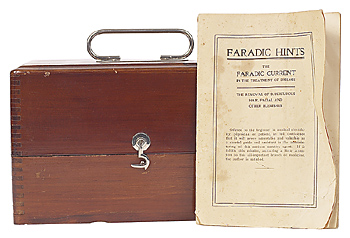 Engineering Notebook Hints
Entries start at the top of the page, working left-to-right and top-to-bottom. 
Make sure all pages are initialed.
Changes or cross-outs need to be initialed each time a change is made.
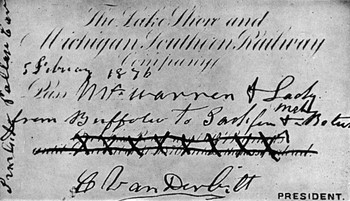 Engineering Notebook Hints
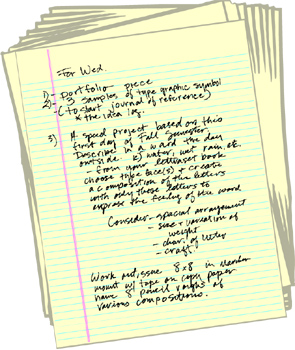 Never leave any blank pages in the engineering notebook. 
Use both sides of the paper.
Place an X in areas that are not being used on a page.
No pages are removed from the Engineering Notebook for any reason.
Engineering Notebook Hints
The Engineering Notebook is stored in a safe location when it is not being used.
When the Engineering Notebook is full, a new one begins and picks up where other ended. Archive the old Engineering Notebook.
All entries, figures and calculations are clearly labeled.
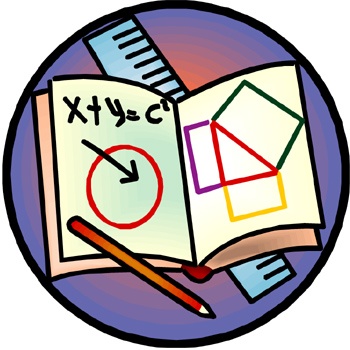 Engineering Notebook Hints
Never backdate or change any designs already in your Engineering Notebook.
In industry, designers and engineers use ink in the Engineering Notebook, so that ideas cannot be changed.
MARKERS that bleed through the paper are NOT USED.
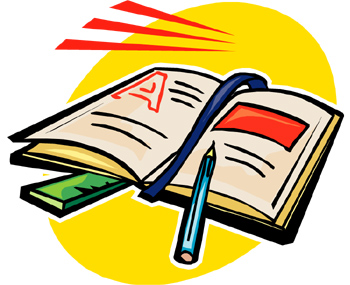 Rubrics for Grading the Engineering Notebook
Engineering Notebooks should follow the hints listed in today’s presentation and will be graded as follows:
Rubrics for Grading the Engineering Notebook
Engineering Notebooks should follow the hints listed in today’s presentation and will be graded as follows:
Rubrics for Grading the Engineering Notebook
Engineering Notebooks should follow the hints listed in today’s presentation and will be graded as follows:
Assignment: The Engineering Notebook
Discuss the type of Engineering Notebook your class will use.
Ask any questions you may have concerning the Engineering Notebook Hints and Grading Rubrics.
Purchase the Engineering Notebook.
Each week your teacher will randomly select Engineering Notebooks for grading.
Remember to make sure your Engineering Notebook is updated daily.
References
Define.com http://define.com
ClipArt http://www.clipart.com/en/
Microsoft Bing.com Research http://bing.com